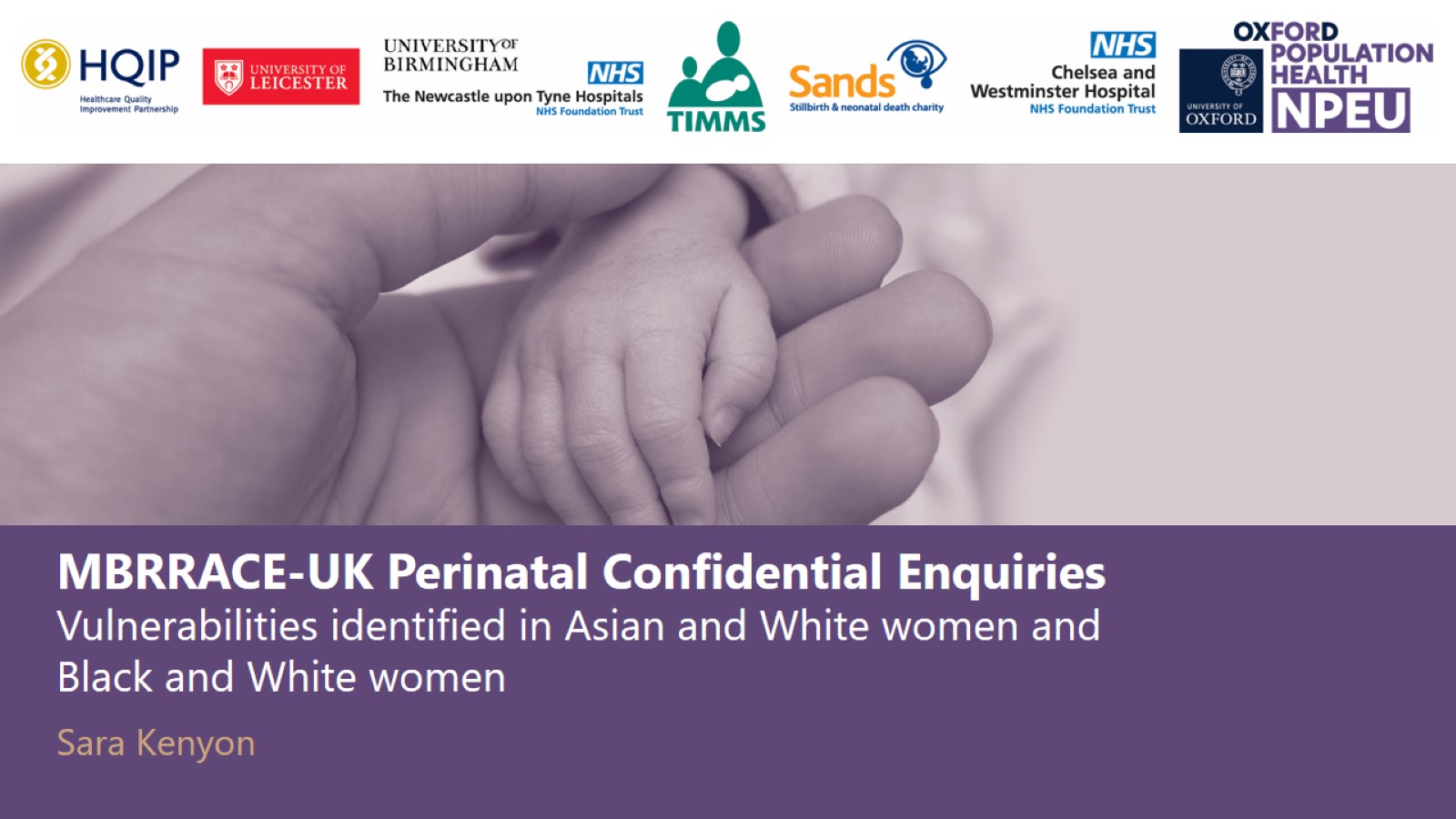 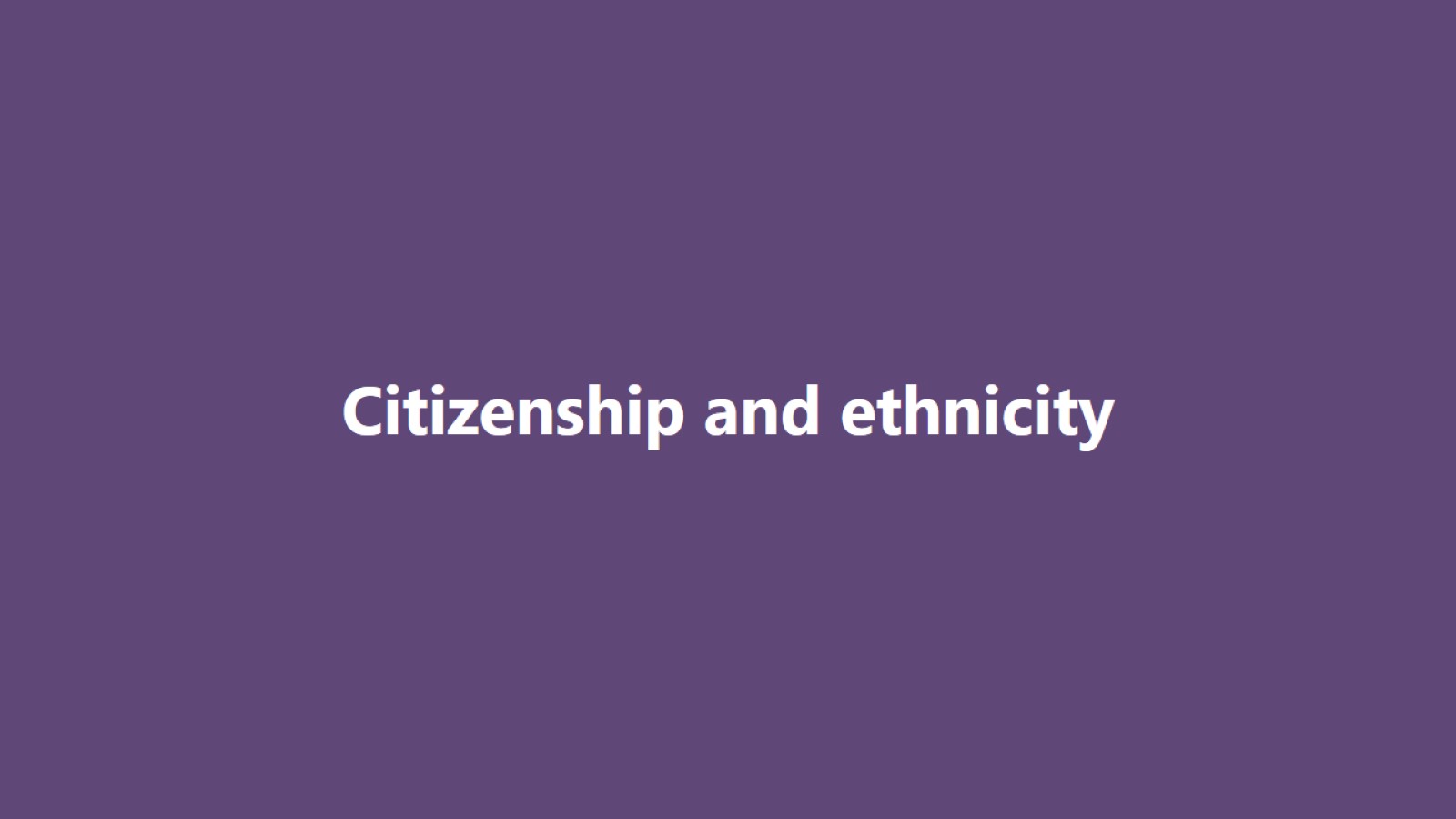 Citizenship and ethnicity
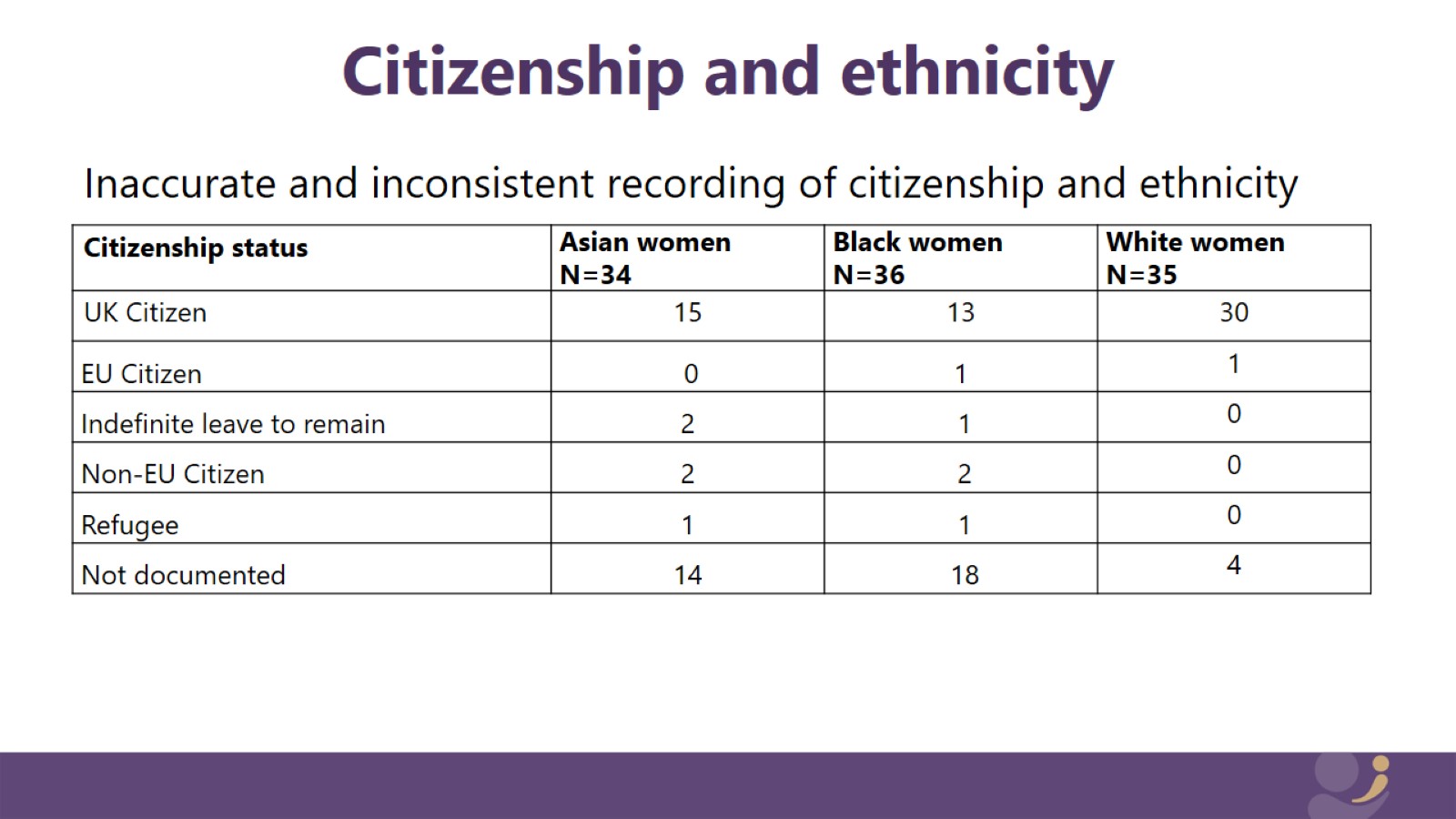 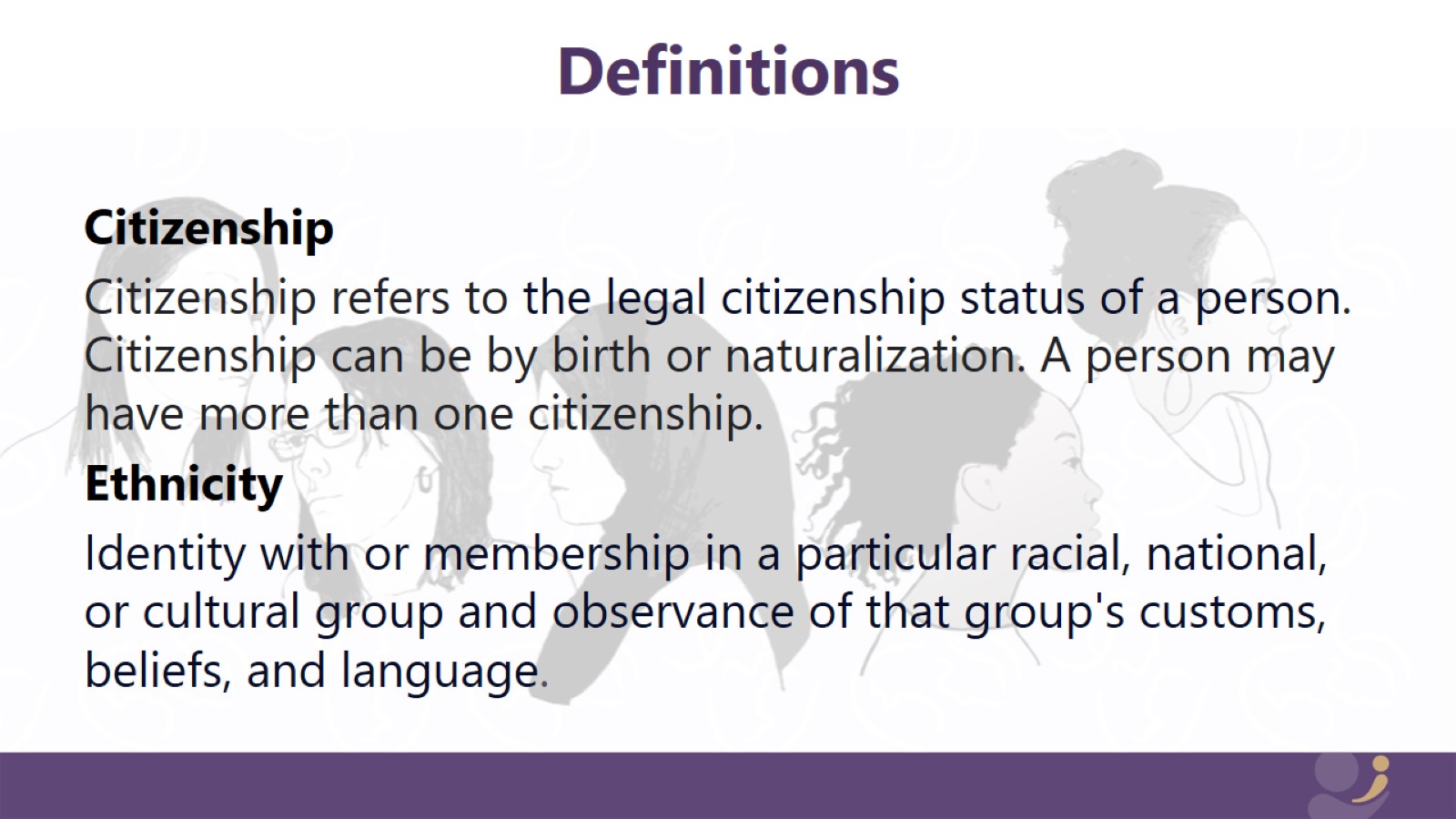 Definitions
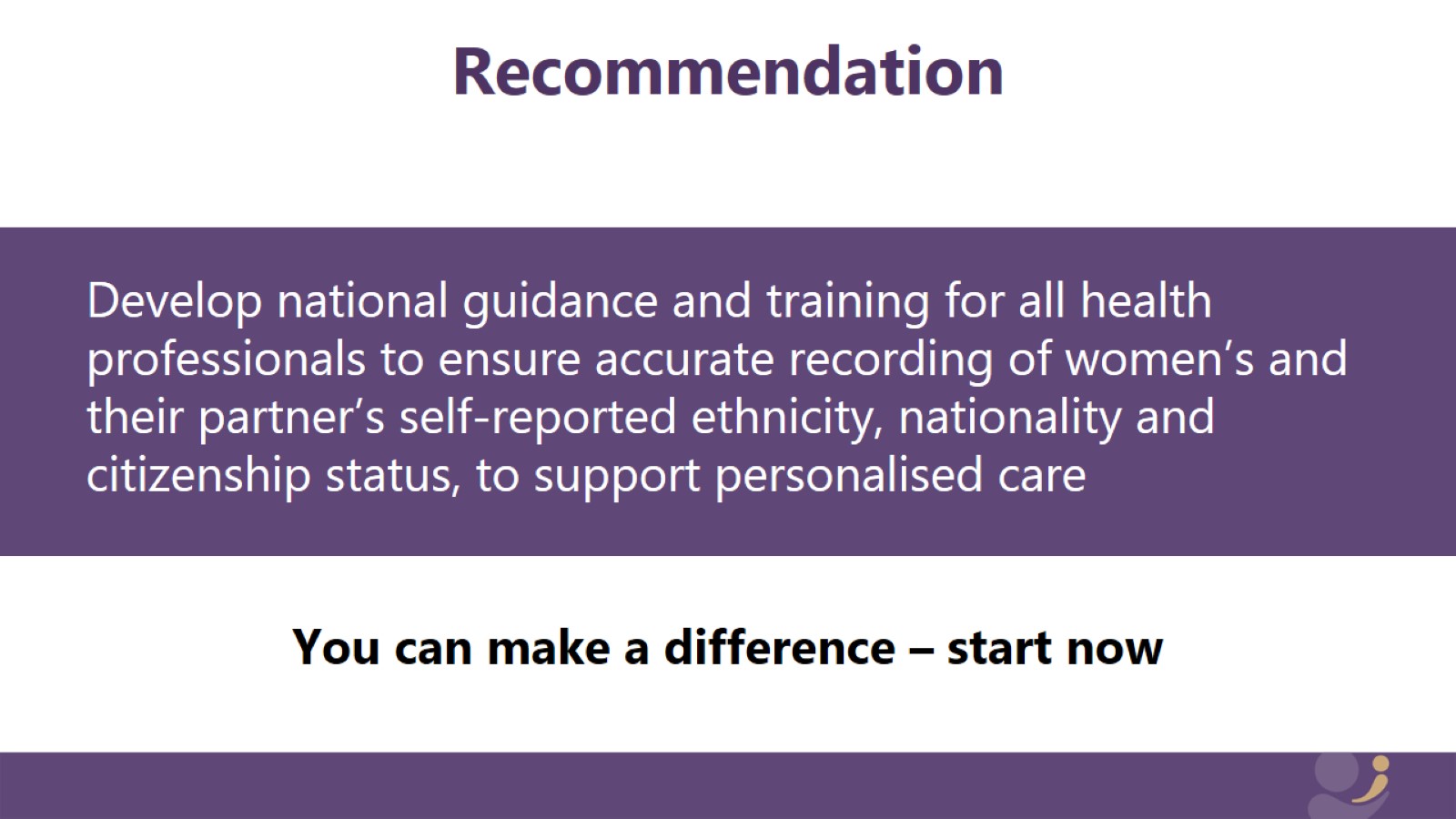 Recommendation
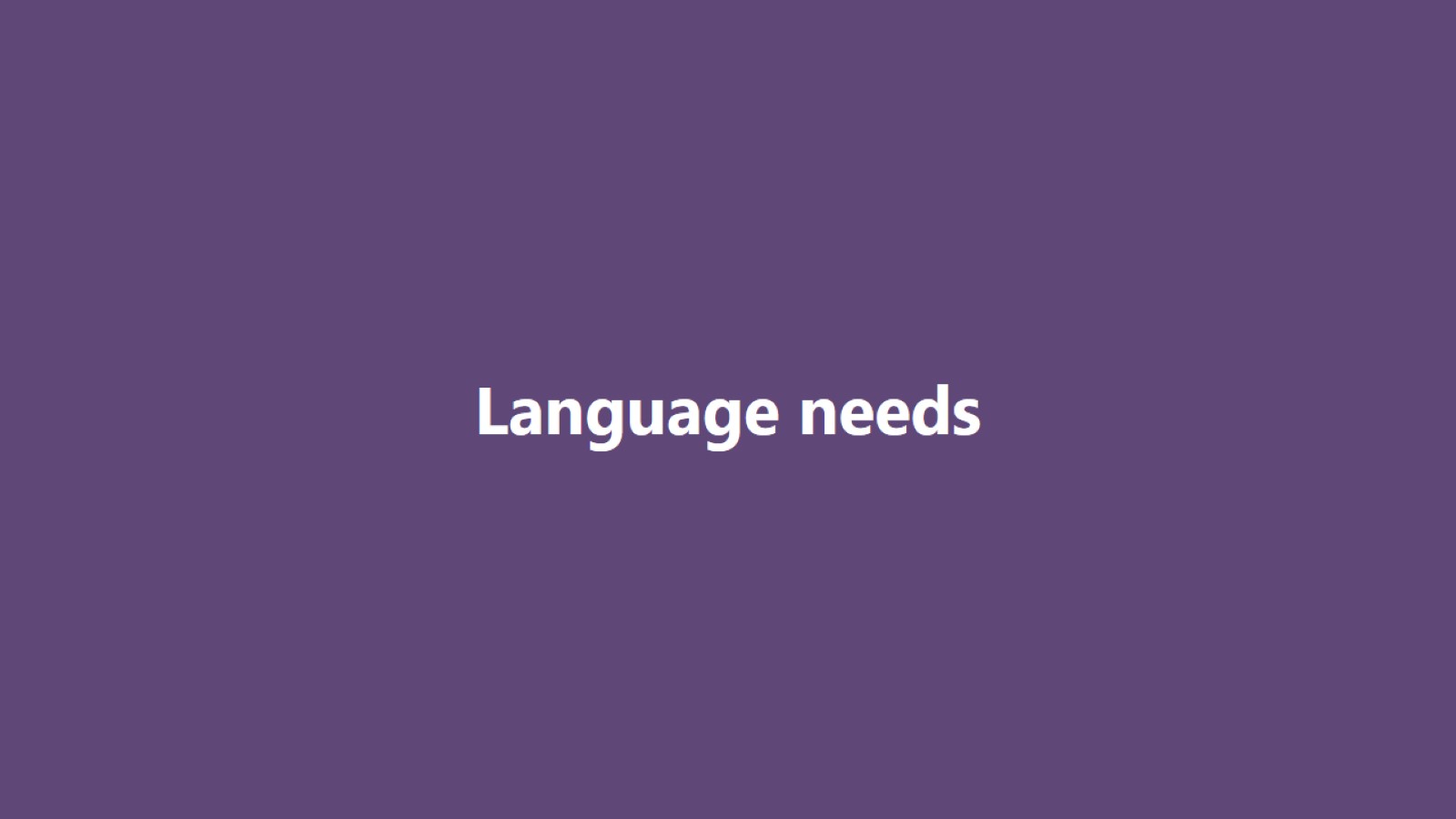 Language needs
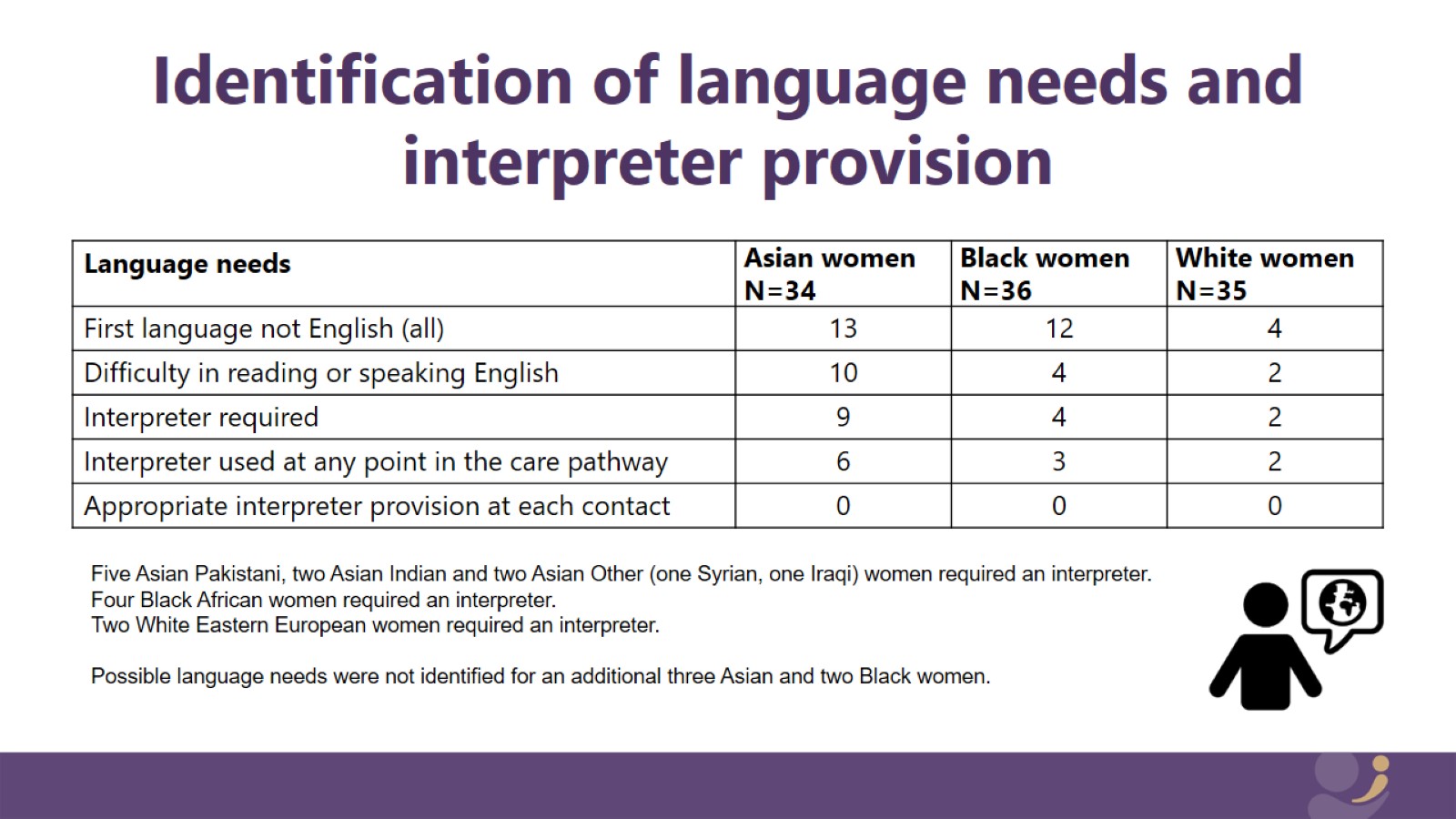 Identification of language needs and interpreter provision
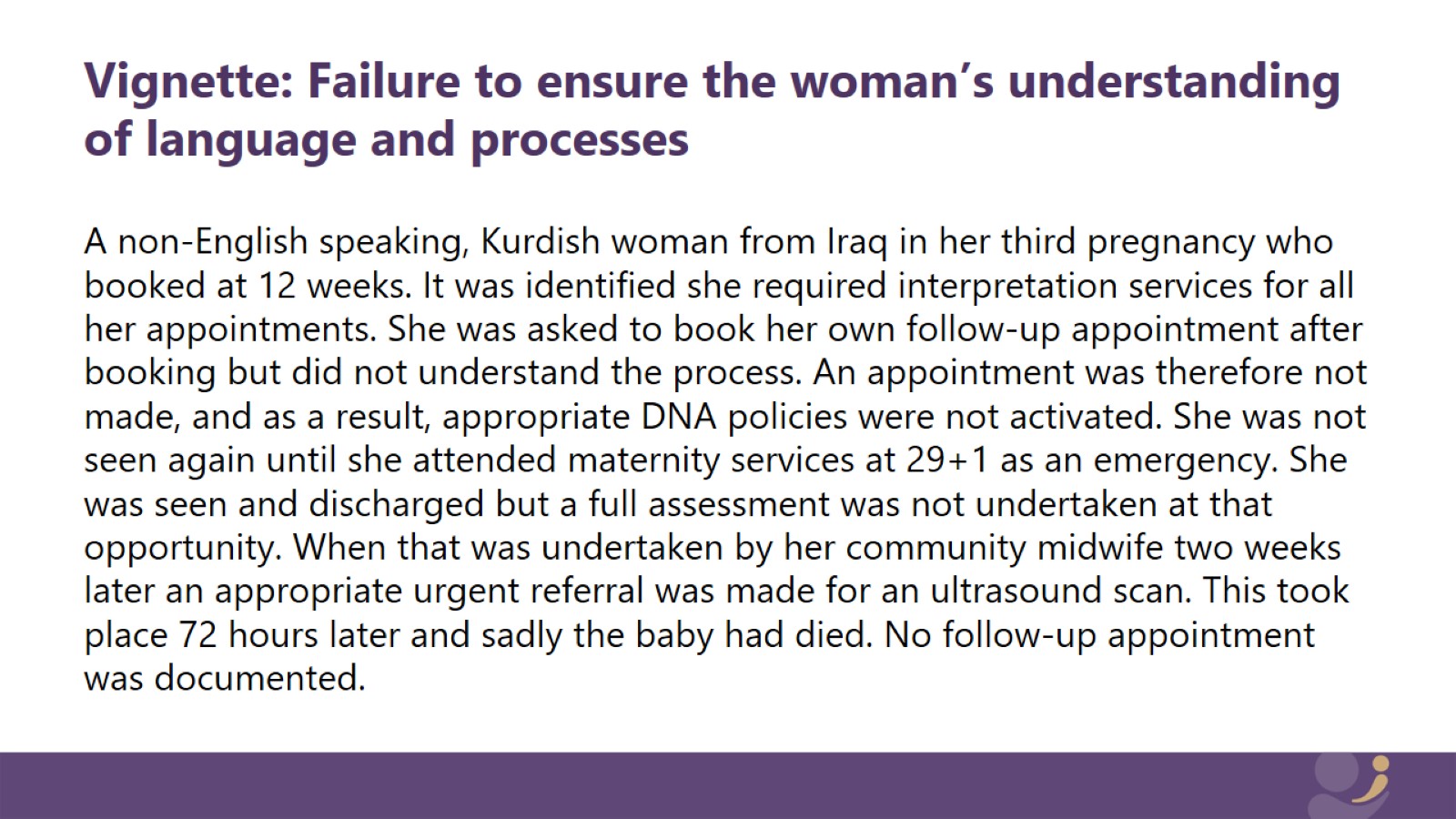 Vignette: Failure to ensure the woman’s understanding of language and processes
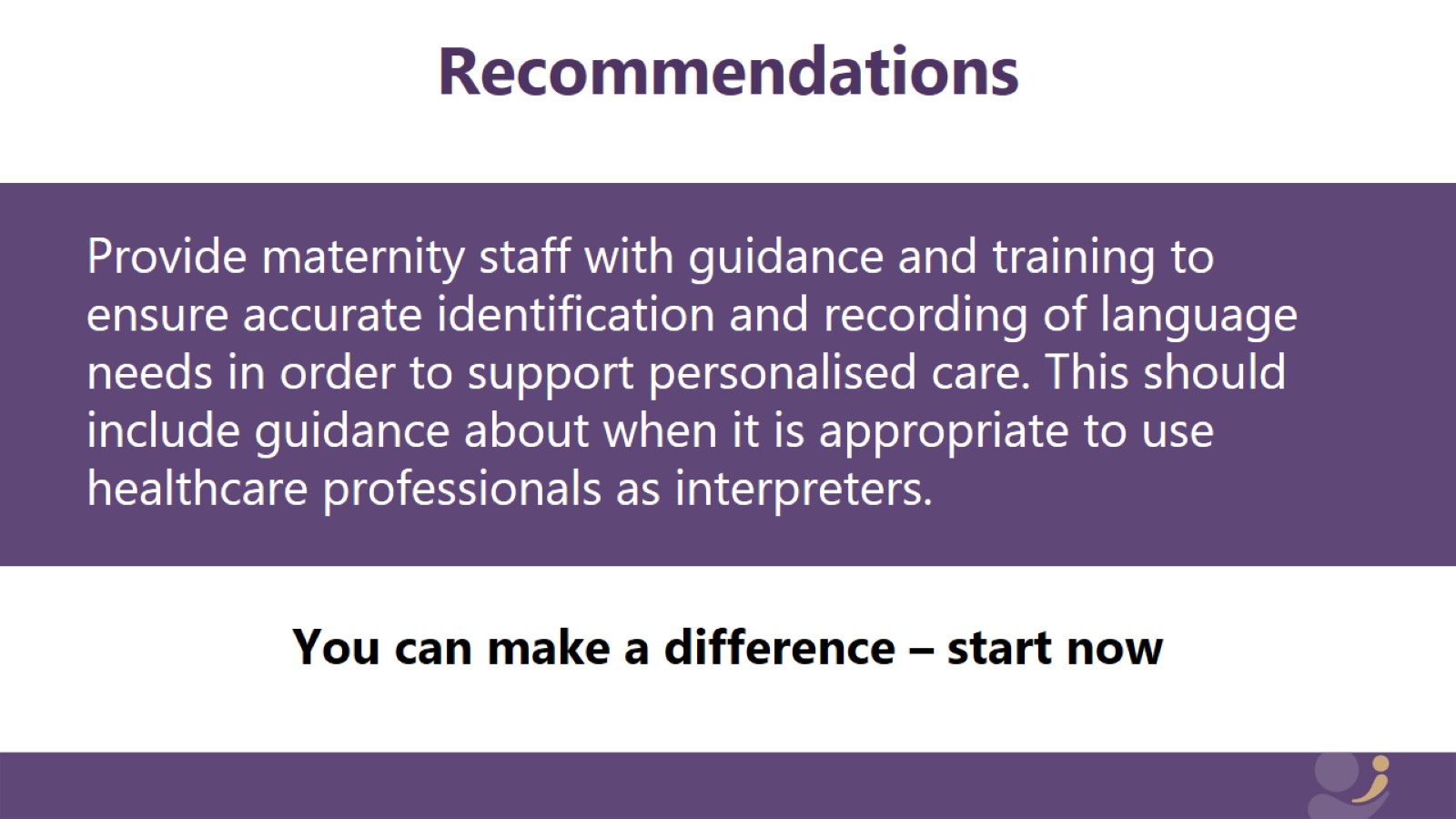 Recommendations
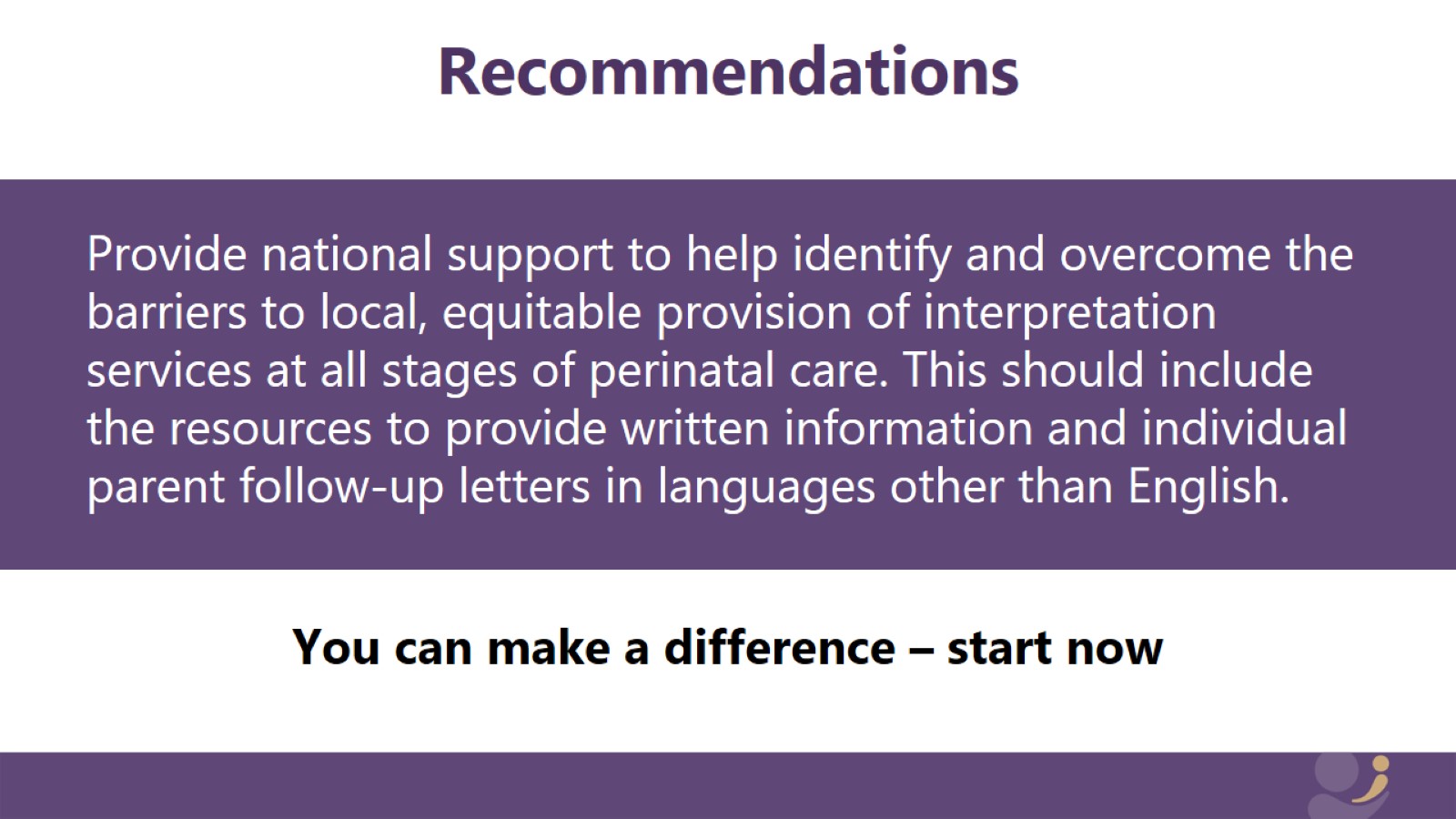 Recommendations
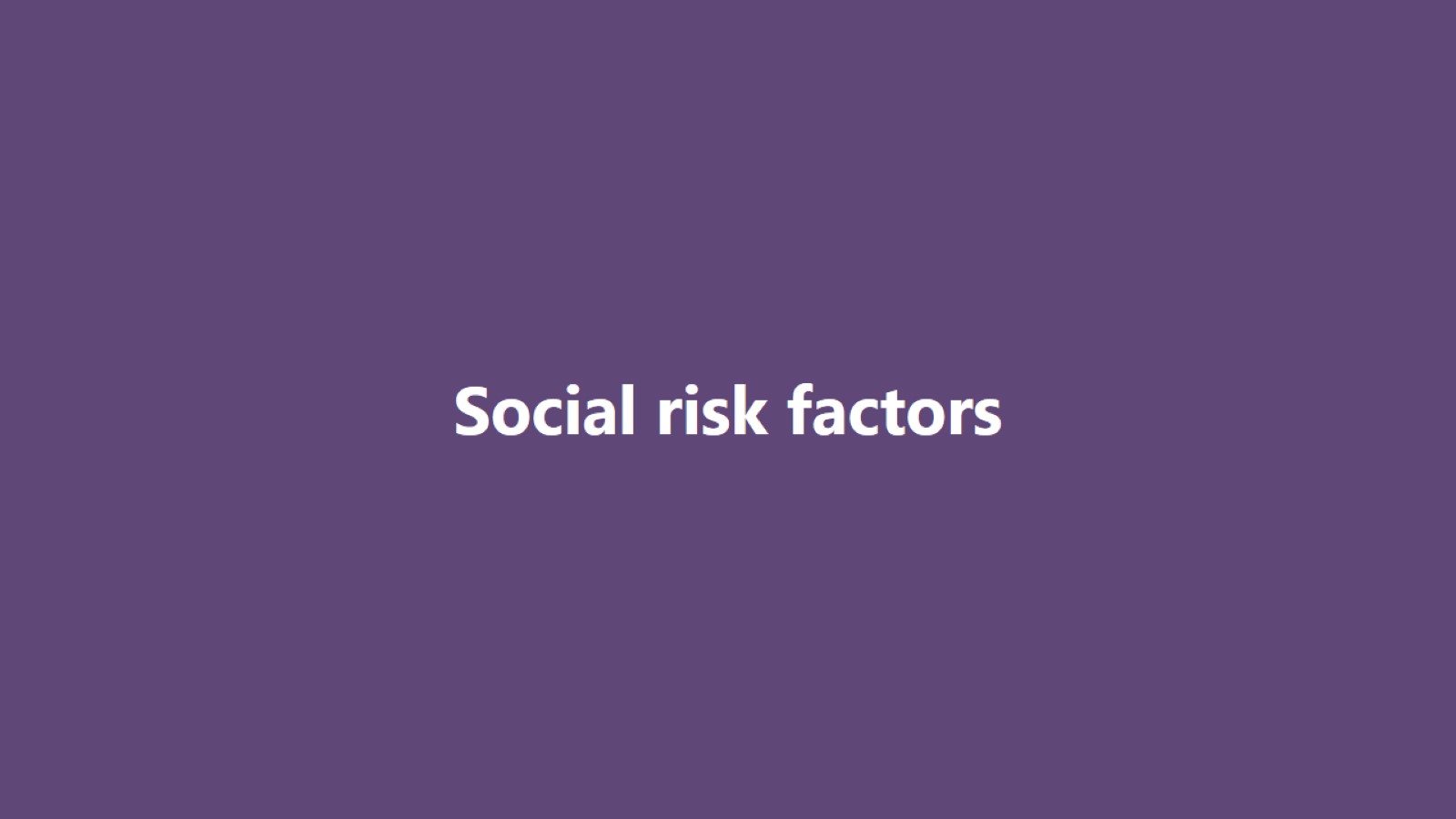 Social risk factors
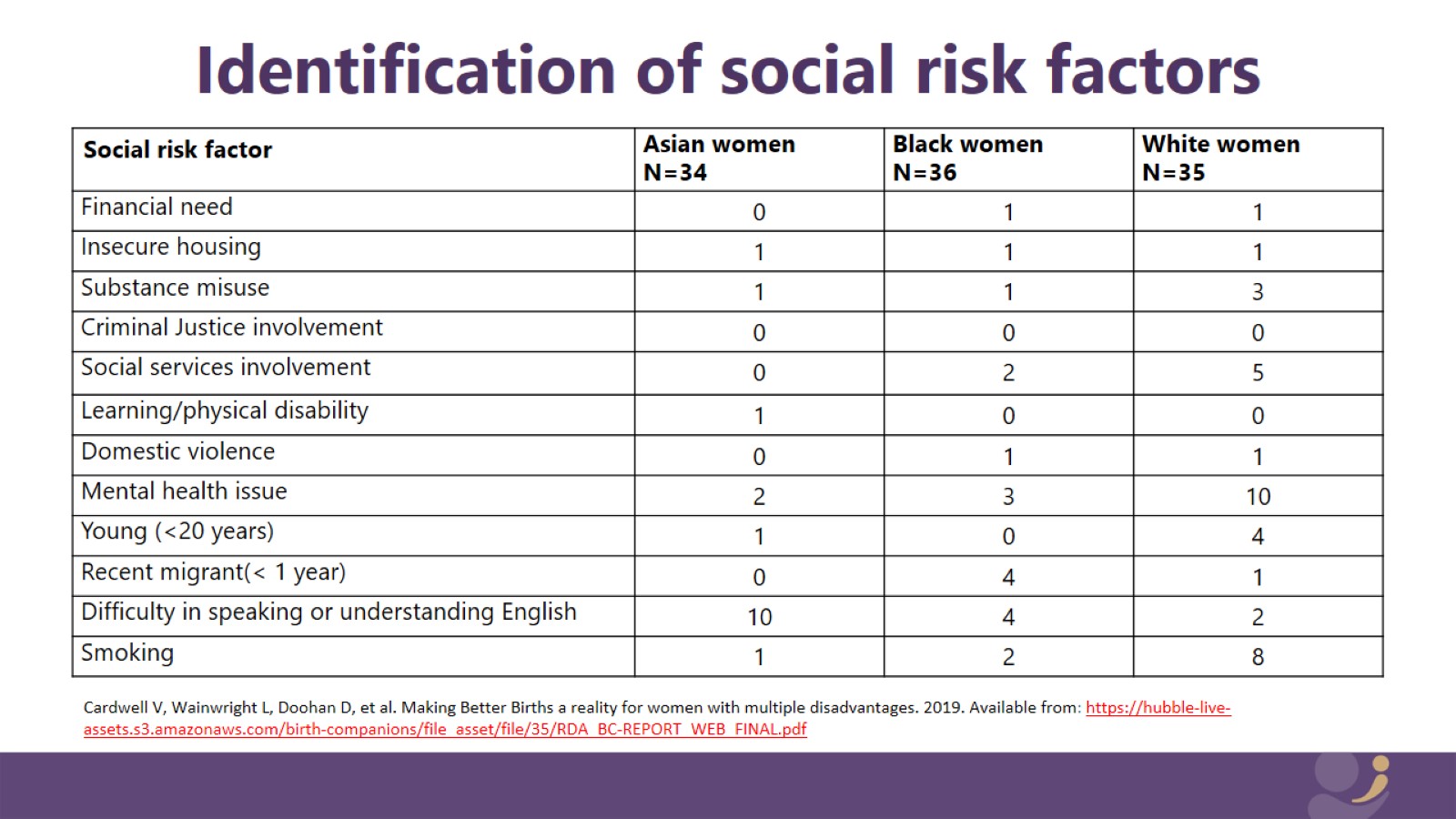 Identification of social risk factors
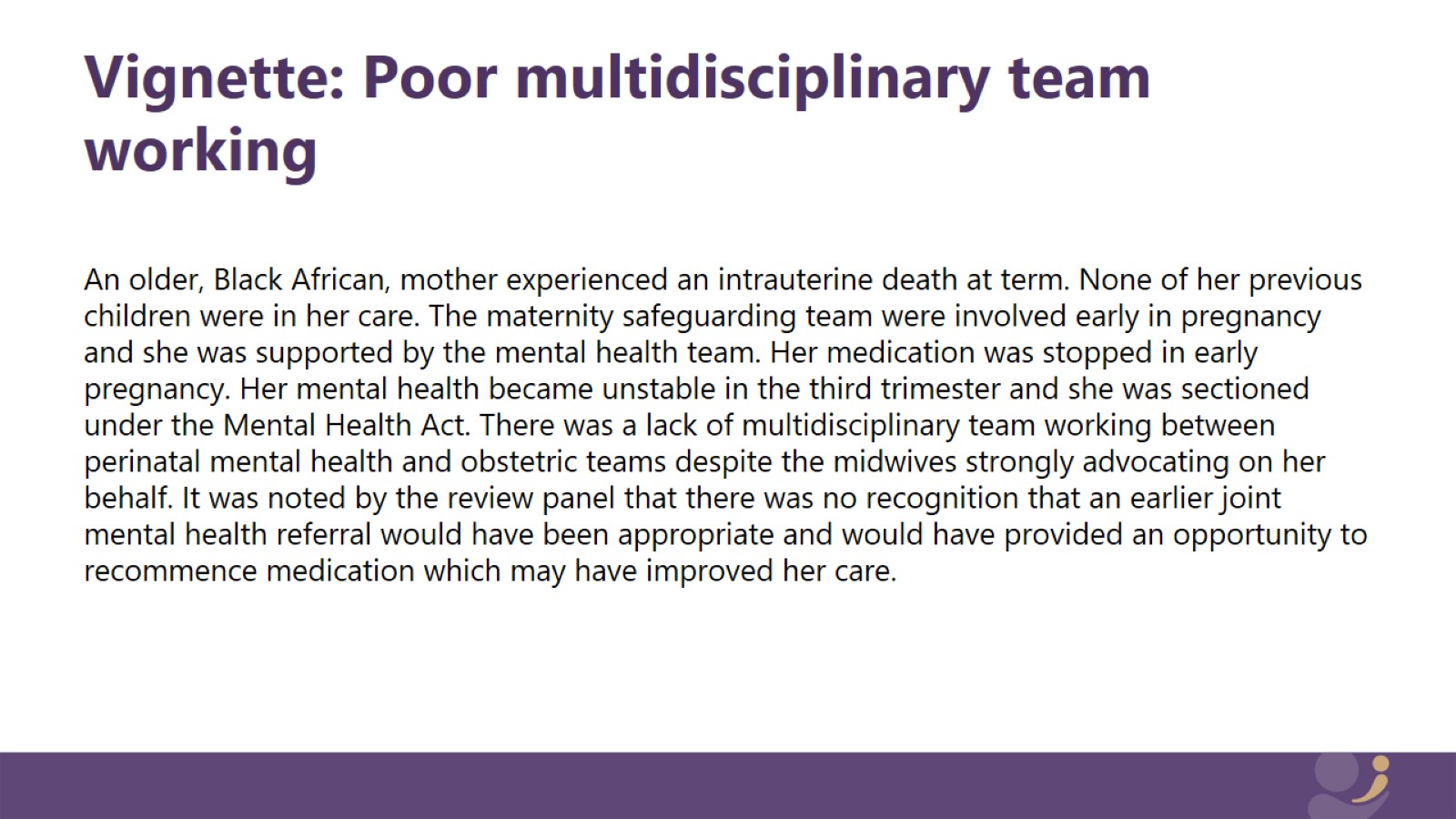 Vignette: Poor multidisciplinary team working
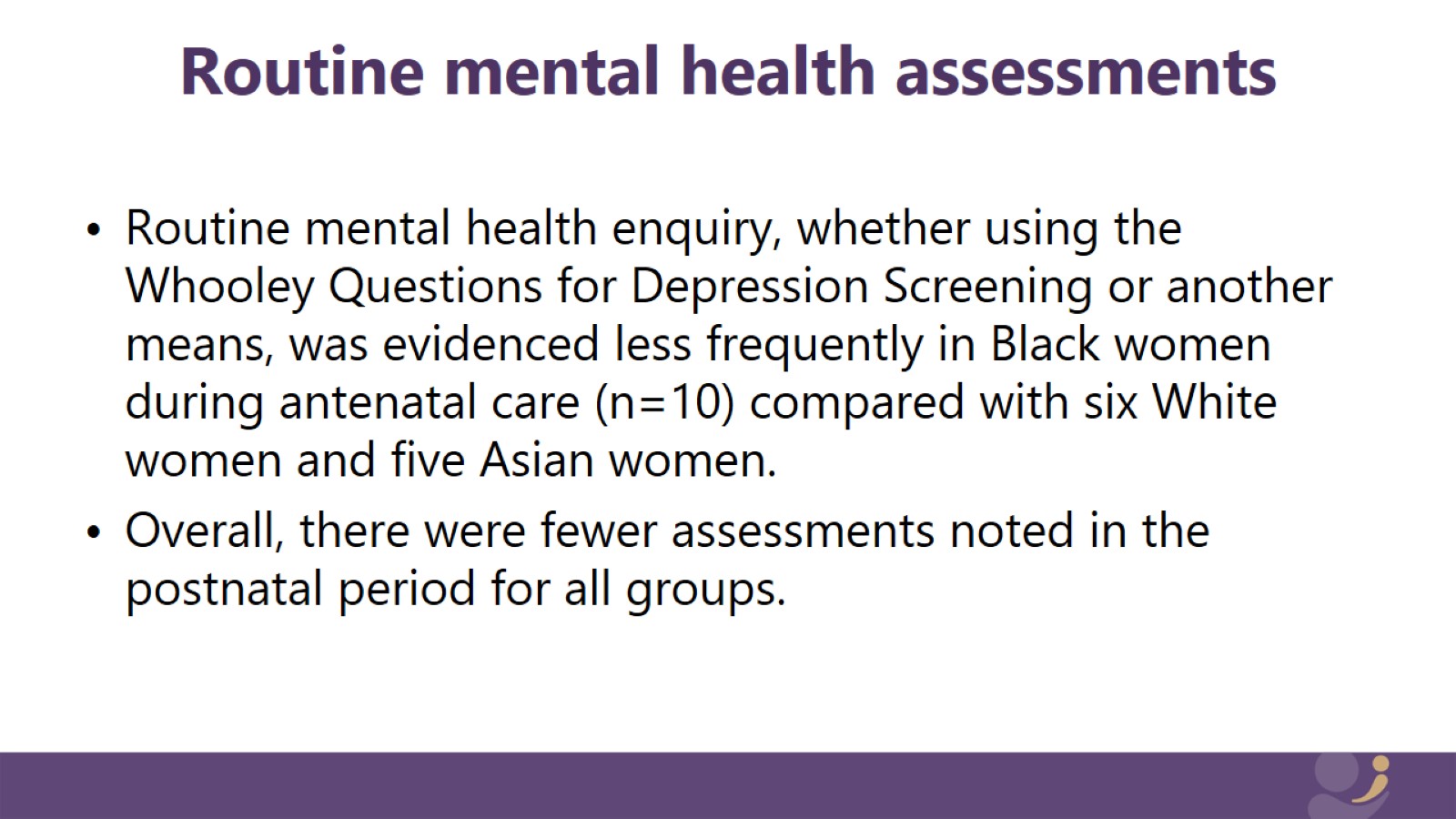 Routine mental health assessments
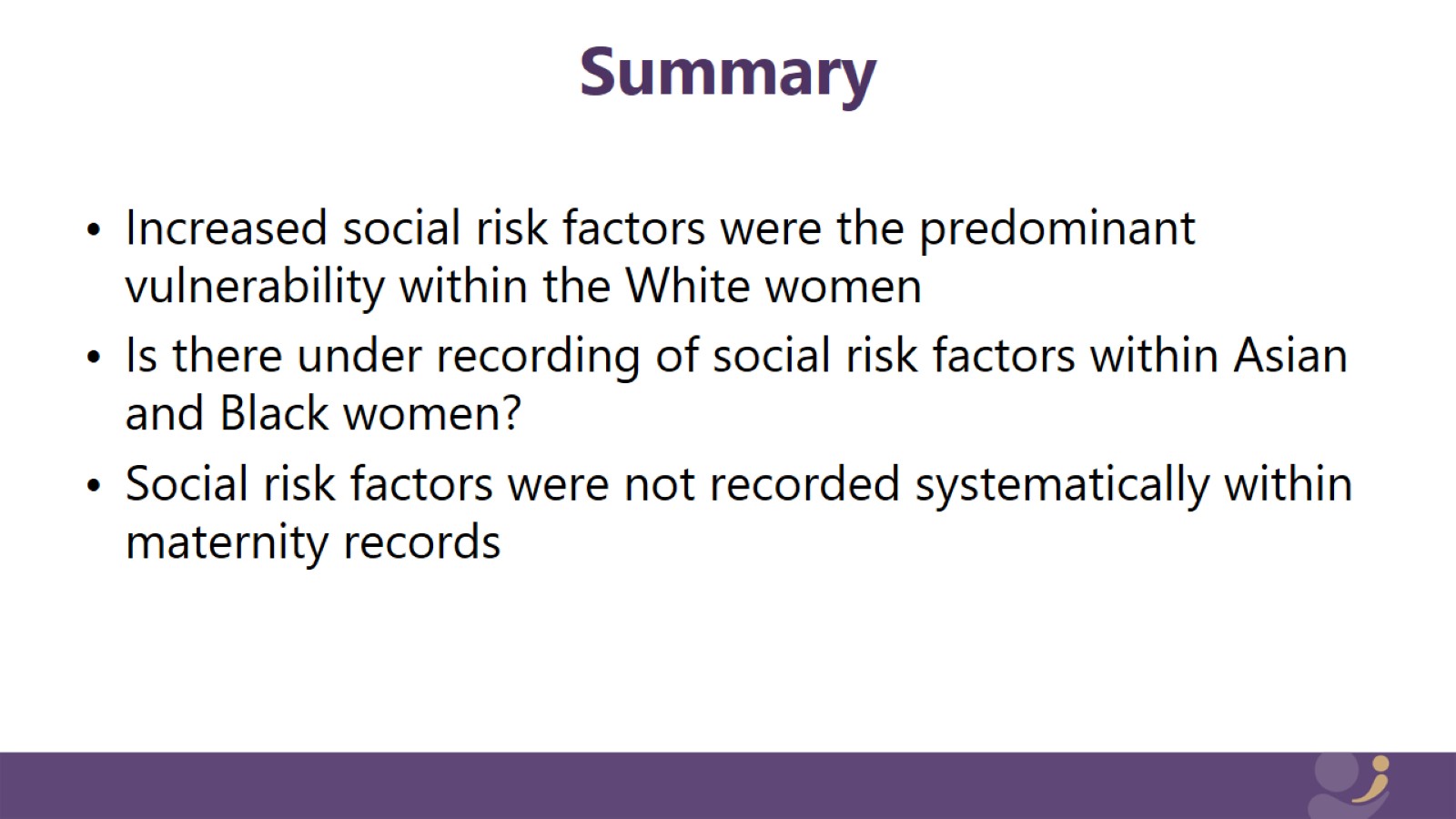 Summary
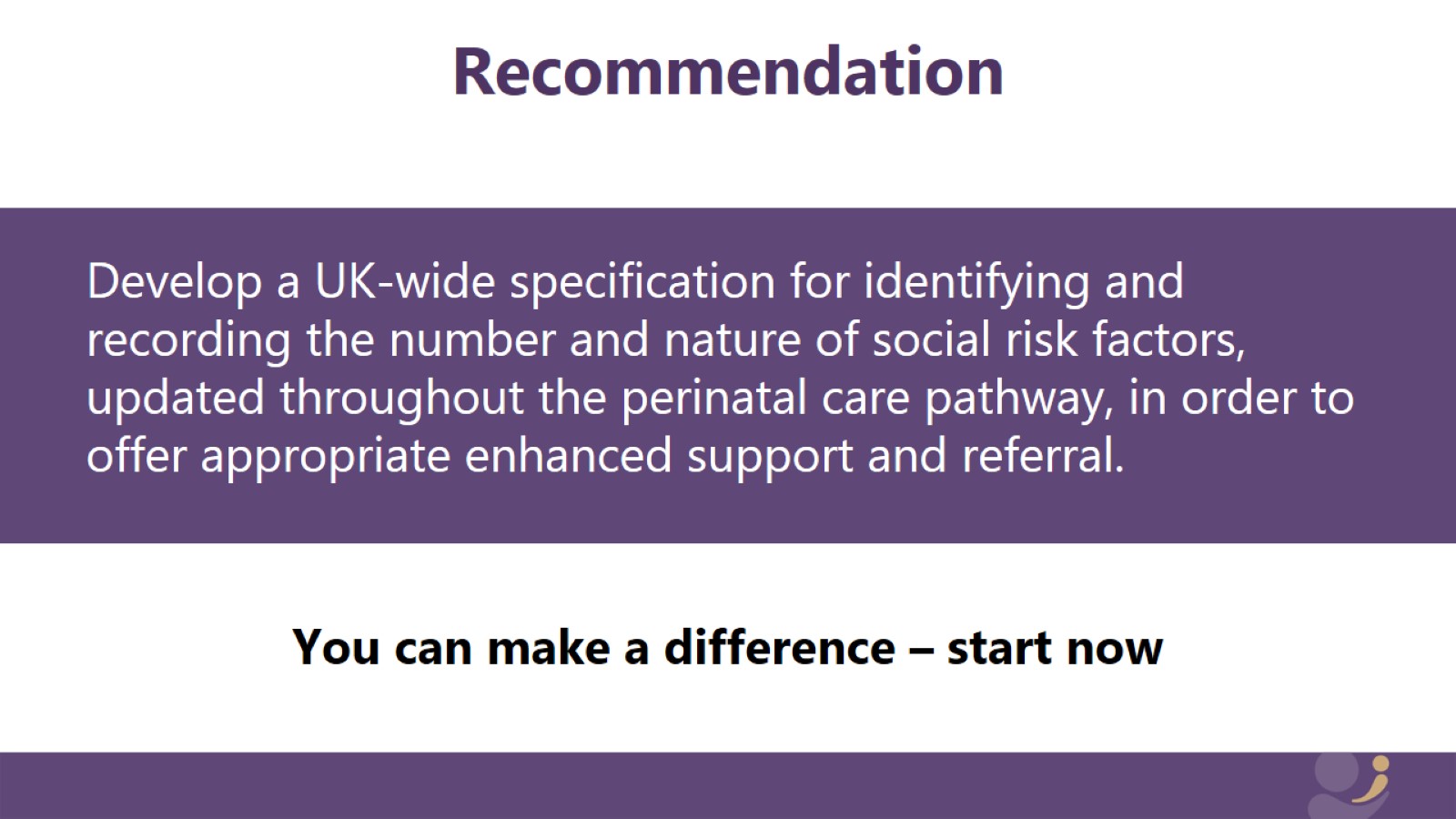 Recommendation
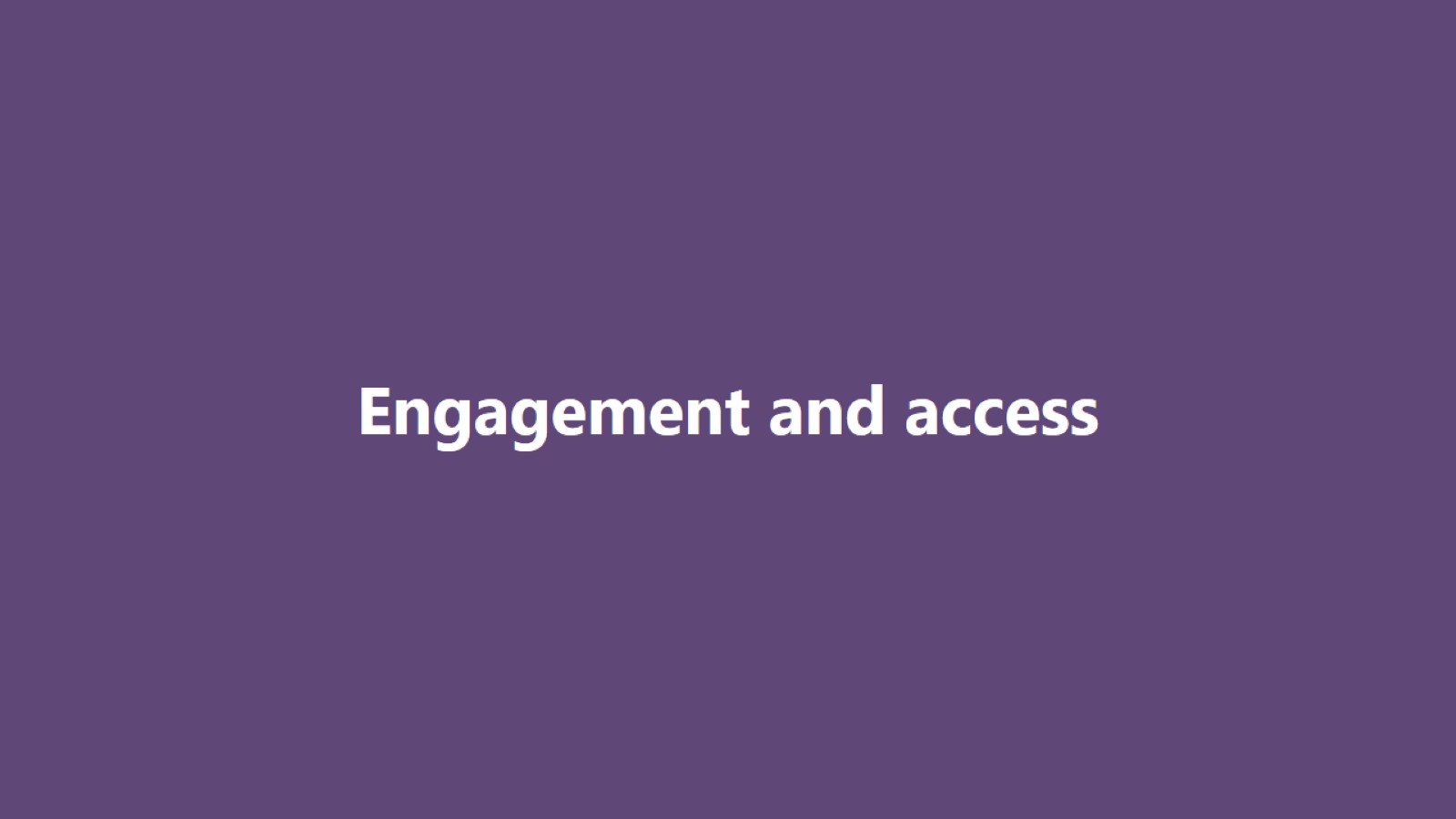 Engagement and access
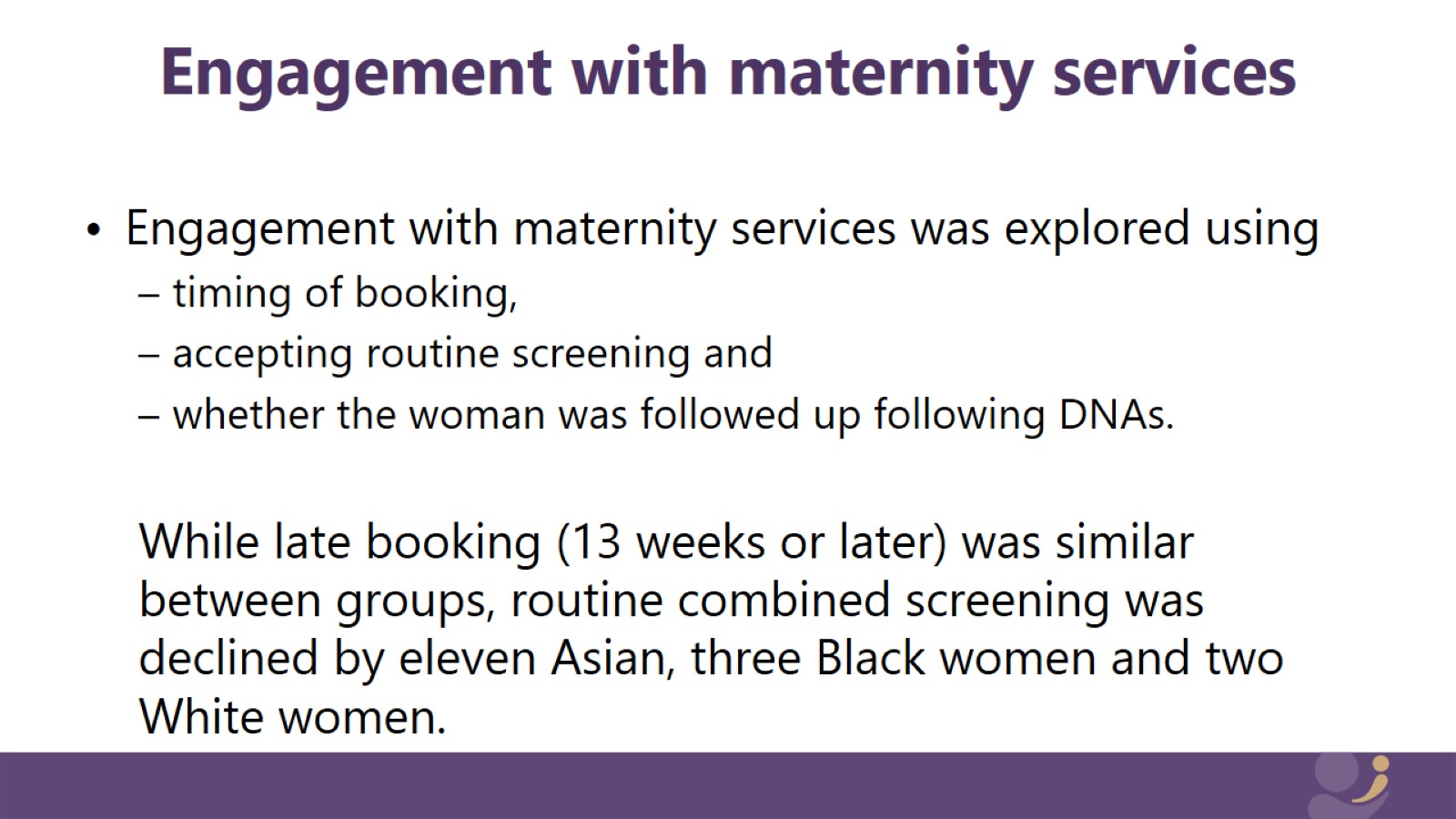 Engagement with maternity services
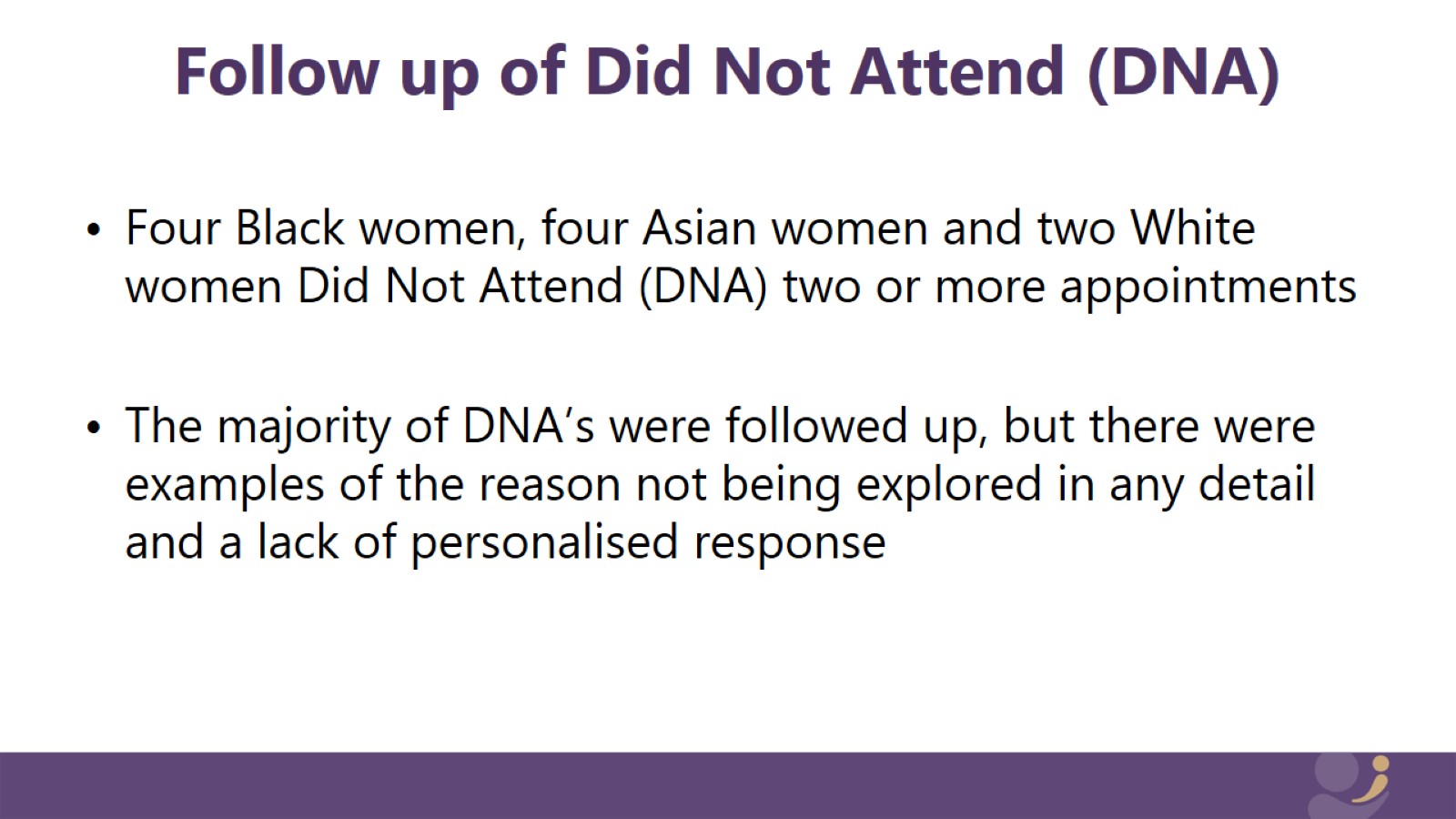 Follow up of Did Not Attend (DNA)
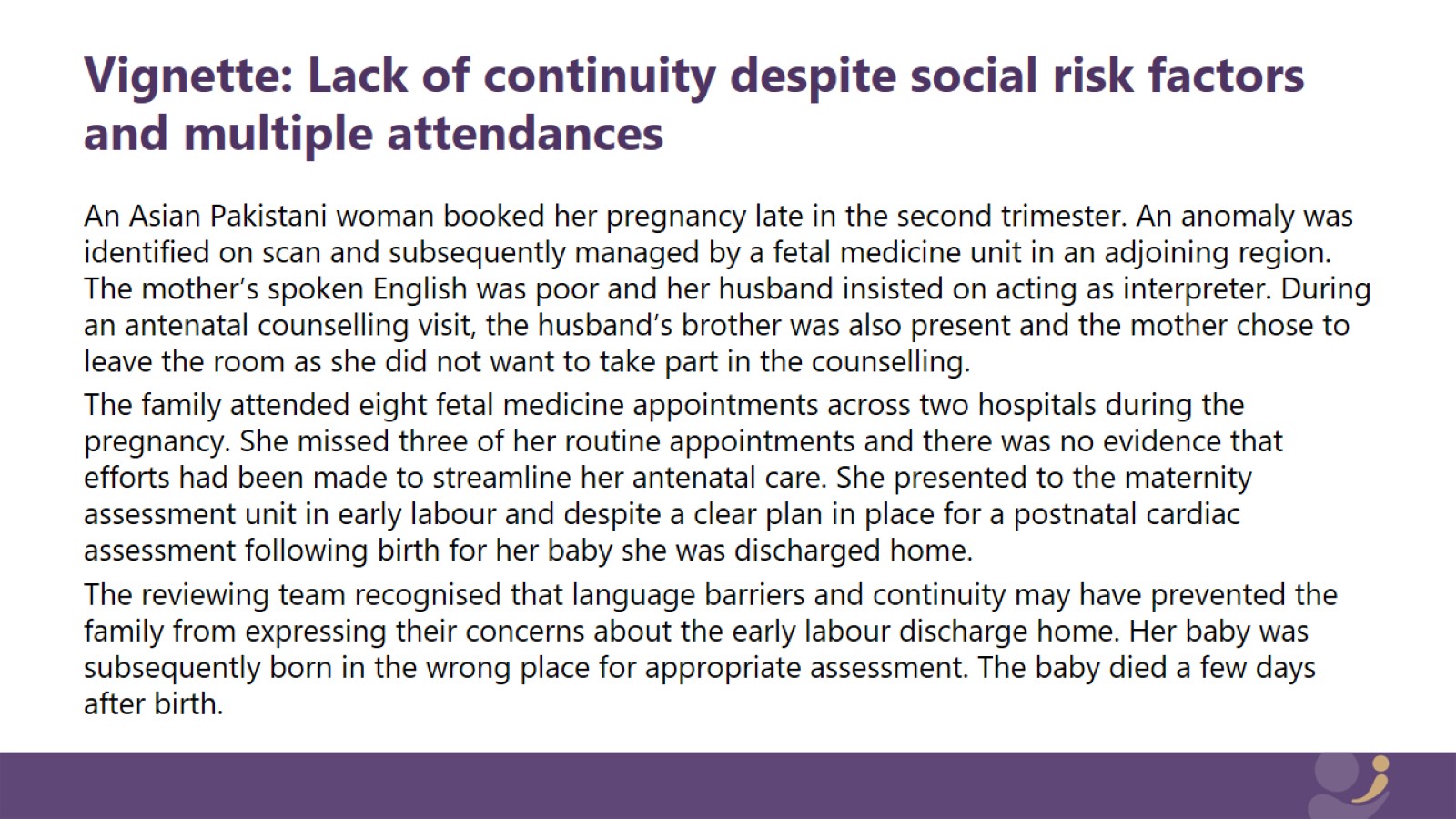 Vignette: Lack of continuity despite social risk factors and multiple attendances
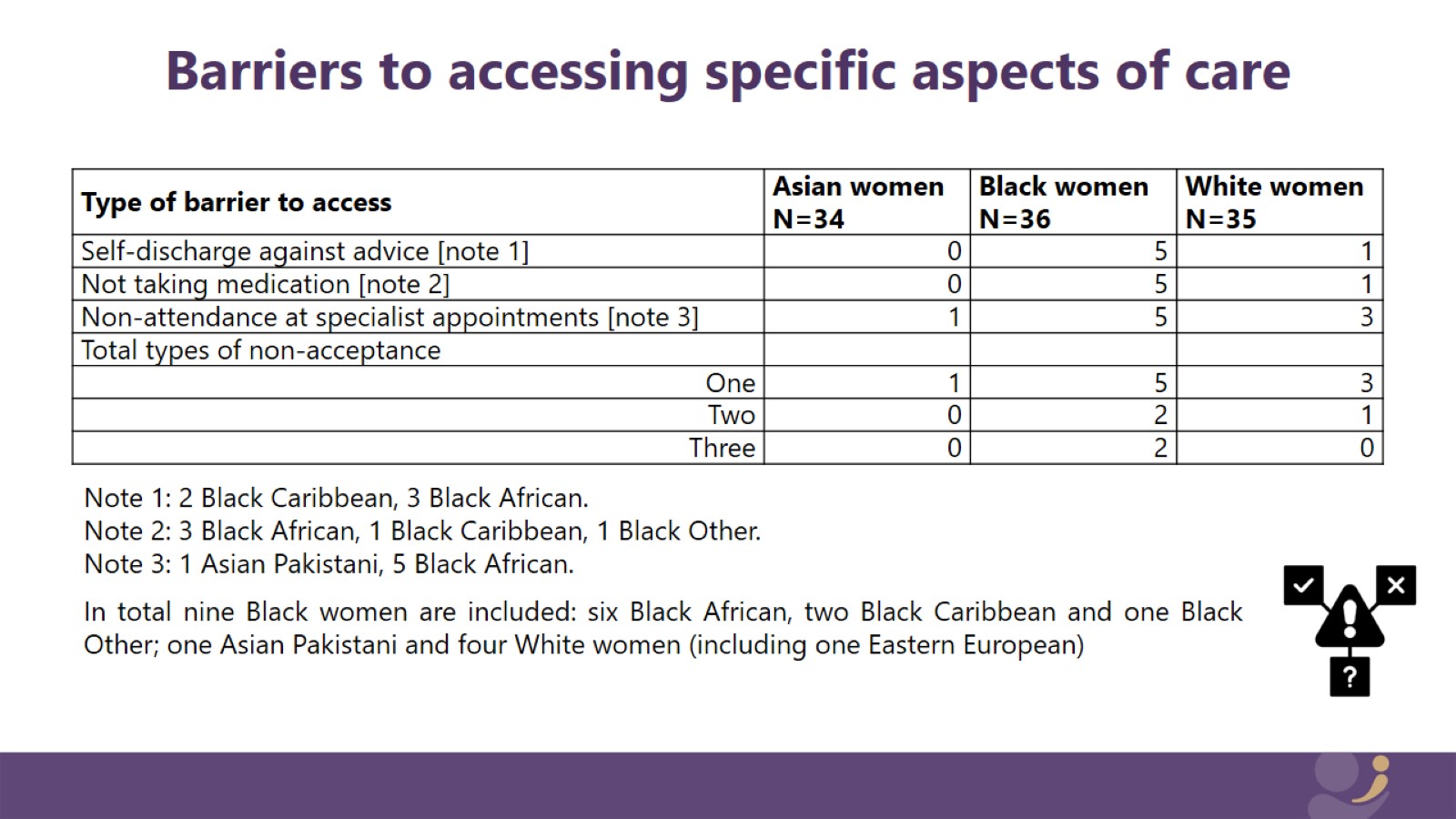 Barriers to accessing specific aspects of care
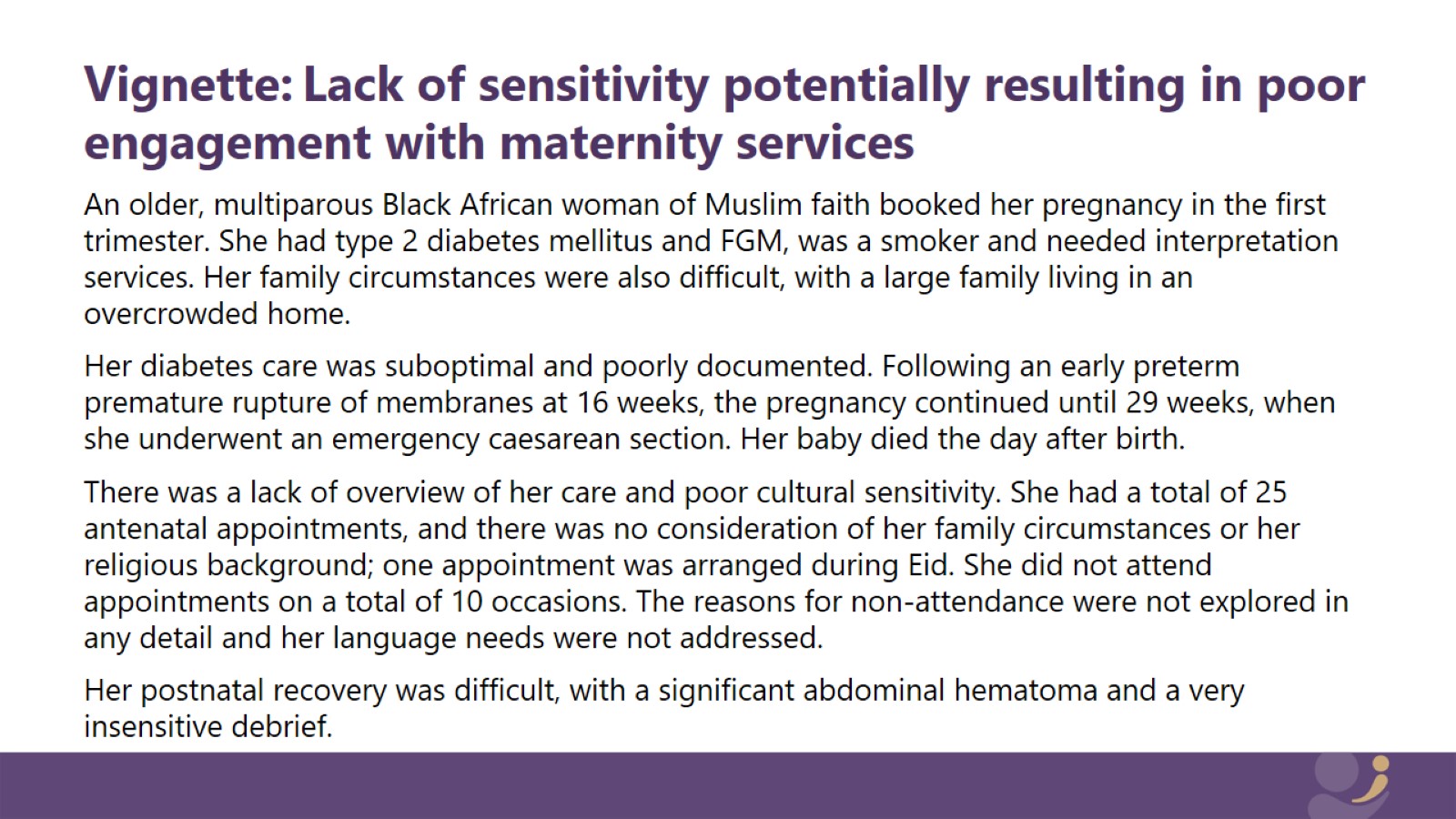 Vignette:	Lack of sensitivity potentially resulting in poor engagement with maternity services
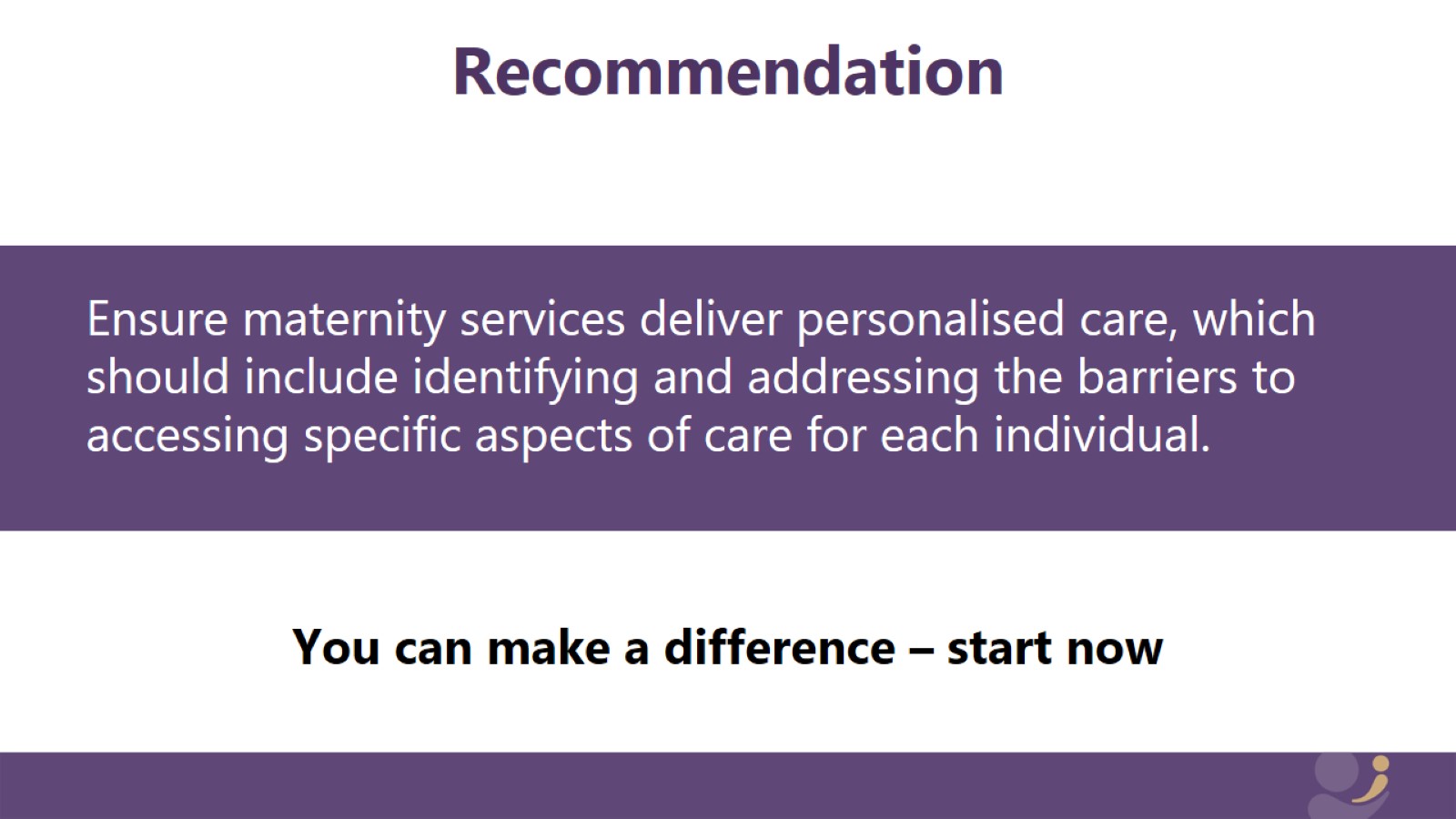 Recommendation
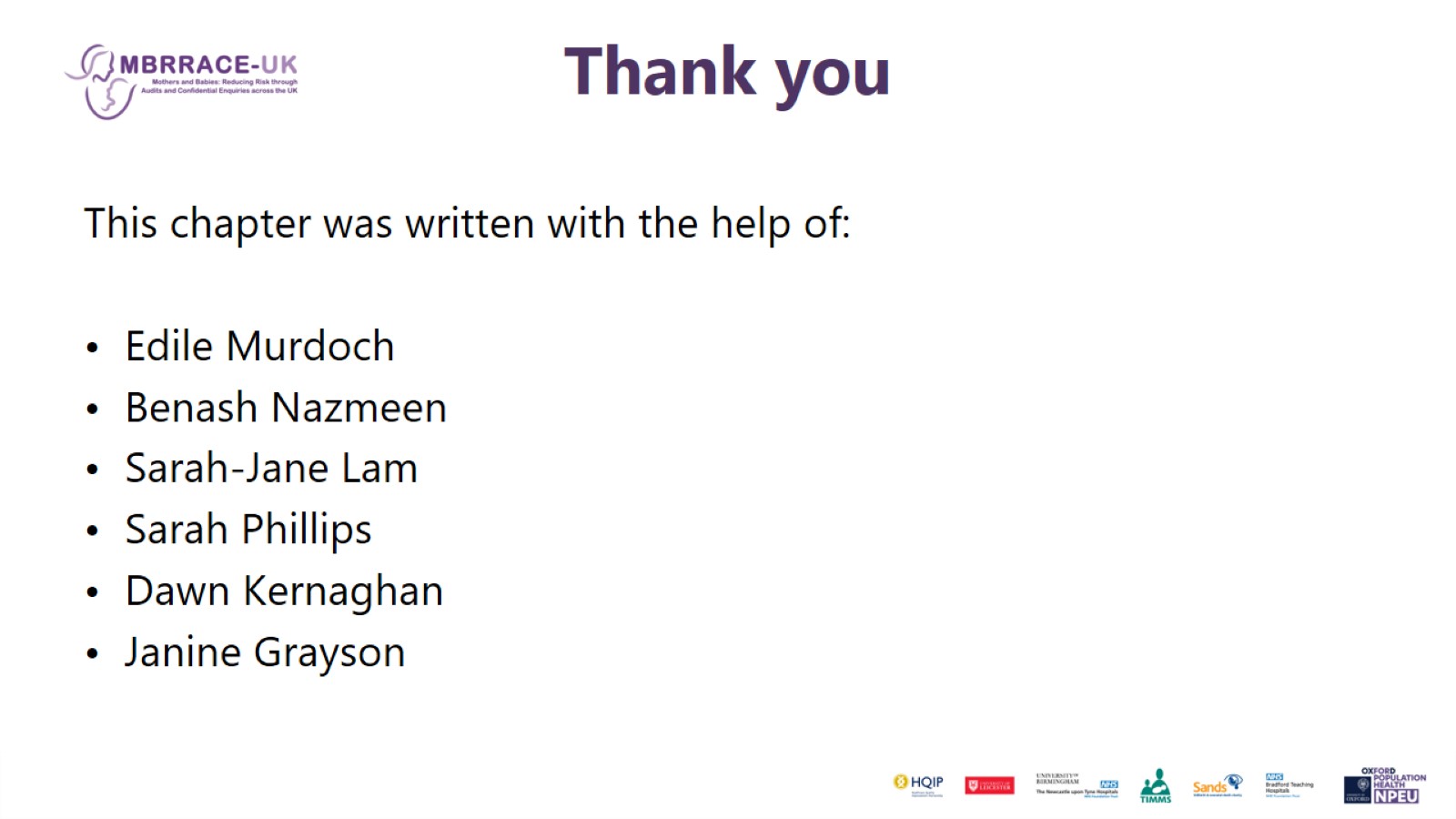 Thank you